Environmental endeavors of corporate social responsibility and Firms Performance in Nepalese Companies
Session 5: Optimization and Al in Energy and Environment/ Energy Management, Policy and Economics
  6th August 2024
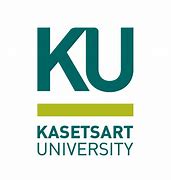 Presented By: 
Dr. Sudip Wagle
Assistant Professor
Birendra Multiple Campus
Tribhuvan University
Nepal
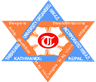 Organized By:
International Conference on Sustainable Energy and Environment Technology for Circular Economy (SEECE-2024)
Kasetsart University
Bangkok, Thailand
Why Research on This topic
Nepal Government made CSR mandatory since 2016-17 for Corporations of Industries and Financial Institutions. 
It appeared interesting to see how these Corporations perceive CSR, and finally how the strategies evolved to contribute in this regard. 
What strategies executives have regarding CSR environmental activities.
By taking the above CSR initiations, how is the organizational efficiency affected.
INTRODUCTION
Background of the study
Corporate Social Responsibility (CSR) is the new Buzz-word in the Nepali business world and with evolving very fast. 
Companies are the component of society in which they operate, so in achieving their goals, they have to take care of interest of society and the environment. 
The Nepal government has made CSR mandatory for Corporates, both in Industries and Financial Institutions.
INDEPENDENT VARIABLE
DEPENDENT VARIABLE
Conceptual Framework
CSR ENVIRONMENTAL ENDEAVORS
FIRMS PERFORMANCE
Research Objectives
To appraise the impact on environment activities leading to the performance of firms.
Research Hypothesis
H1: Environment activities have a significant positive impact leading to the performance of firms.
Research Limitations
This study is based only on the 127 firms listed in the Nepal stock exchange (NEPSE). As a result, the conclusions may not apply to all companies or the country as a whole.
Literature Review
Theoretical Models
Stakeholder’s Theory of CSR
	Organizations should balance a diversity of stakeholder's 	interests.
Social Contract Theory of CSR
	Organizations' acts should be consistent with society’s 	expectations for their long-term success (Sweeney, 2009).
Carroll’s CSR Pyramid Model
	CSR initiatives is in pyramid form, which explains economic, 	legal, ethical and philanthropic responsibilities (Carroll, 	1991).
Policy  Review  (Implemented in Country)
Empirical       Review (past similar area)
Thematic Review
(Books, News)
Theoretical    Review (Theory Comparative)
Research Gap
This study sought to analyze CSR and firm performance from the perspective of policy execution level  to capture the emerging issues in Nepal. 
This research focused on strategic measurement of impacts of CSR on companies after CSR being an obligatorily provision in the Nepal Corporate Laws.
Research Methodology
There were 222 companies listed in the Nepal stock exchange (NEPSE) as of 16 July 2020. Among them, only 186 companies were renewed for active trading. Out of active operating 186 companies, 127 Companies executives participated in this questionnaire survey. 
The descriptive research design was employed.
Simple random sampling technique has been applied for   taking the sample.
Descriptive statistics (frequency, percentage, mean, and standard deviation) and Inferential statistics (correlation and multiple regression analysis) were used.
Validity and Reliability
Validity: It is about the degree to which the study’s data accurately reflects the variables (Babbie, 2010). In order to check the content and construct validity researcher carried with a group comprising quality experts, practitioners and academics like as used in previous studies (Chen, 2015; Lee, et al. 2015; Sweeney, 2009; Tilakasari, 2012). After addressing their comments and feedback, some modifications were made after then the questionnaires only sent to the respondents.
Reliability: A ability of a measurement instrument to produce consistent results over time is referred to as reliability (Kothari & Gaurav, 2014). In this study, the reliable test was executed by use of Cronbach’s alpha. A pilot test was conducted over 15 executives. The Cronbach’s alpha cut-off value of 0.7 and above is considered as acceptable reliabilities in most social science research (Raihan & Karim, 2017).
Results and Discussion
Descriptive analysis
The majority, 87.40% (111), were male respondents. Regarding the age, the most, 68.30% (88) of the respondents were between 31-45 years. Regarding the caste, 95.27% (121) the majority from the Brahmin community. Likewise, 77.17% (88) respondents having post graduate degree. Similarly,  59.84% (76) respondents worked for 5 years.  Finally, 35.42% (45) respondents from head of department (HOD) participated in this questionnaire survey.  
The result highlighted that the middle-aged, Brahmin caste, Hindu religion male were highly affiliated with the company in Nepal. Moreover, the company was retained highly educated employees in their organization for a long time. Most of them were HOD of their respective departments.
Inferential Analysis (Correlation)Pearson correlation coefficient indicates that the overall firm’s environment related activities are highly positively correlated to firm’s performance
* Correlation is significant at the 0.05 level, 
** Correlation is significant at the 0.01 level (2-tailed).
Statement I=CSR activities support to keep the environment greenery 		   (CSR-KEG), 
Statement II=CSR activities help to waste management(CSR-HWM), Statement III= Supports different types of charities to environmental 		       initiatives projects(CSR-SEC), 
Statement IV=Produces/prefer eco-friendly products and use low-			      polluting technologies(CSR-PEF), 
Statement V=Promote paperless service/product in operations(CSR-		    PPS).
Multiple regression analysis
Coefficientsa table indicating the contribution of the independent variable in explaining the variation in beneficiary institutions satisfaction.
The overall value of R square is 0.262, it represents 26.2 percent of variation in the dependent variable (Firms Performance) that is accounted by CSR environmental endeavors. It shows the higher significant situation among the variables. Likewise, F statistics p-value is lower than 0.05,  (p-value, 0.000<0.05). It shows CSR Environmental endeavors have a significant positive impact leading to the performance of firms, the model is accepted. 
By observing the p-value column of Model 1, two variables make a statistically significant contribution (p-value<0.05) in firm performance. They are supported to keep the environment greener (CSR-KEG) and promote paperless service/product operations (CSR-PPS) whose beta values are 0.307 and 0.303, respectively. The remarkable result mentions that controlled variables (the age and the large size firm), produces/prefers eco-friendly products, and uses low-polluting technologies are negatively influence firms performance. However, statistically, they all are insignificant.
Conclusion and Discussion
This study result found significant positive association between CSR environmental endeavors and firms performance in Nepal. Some companies are taking proactive initiations for emission reduction and similar activities which can make it environment friendly.  Pieces of evidence suggest that proactive environmental management firms can enhance their market value (Klassen and Mc Laughlin, 1996), reputation, and financial performance (Horisch et al., 2015). The companies which are proficient in managing their environment can enhance their firm’s sustainability in the long run. 
This outcome similarly connects to a previous study in different countries, that the relationship is positively significant (Chuang & Huang, 2018; Klassen & McLaughlin, 1996). Conversely, this outcomes indicate that environmental cost negatively impacts firm’s financial performance (Najihah et al., 2020).
Suggestions
Managerial
This study may encourage firm’s executives to be more concerned with their environmentally-friendly products, process and management in the coming days.
Policy
It help to create a dedicated CSR department in each company to carry out CSR operations in Nepal.
It suggest government authority to activate CSR monitoring bodies to keep the information of a particular company.
It help companies to create CSR budget and action plan in coming days.
It help the government to announce and celebrate CSR annual day based on their contribution.
References
Babbie, E. (2010). The practice of social research (12th ed.). USA: 	Wadsworth.
Carroll, A. B. (1991). The pyramid of corporate social responsibility: 	Toward 	the 	moral management of organizational 	stakeholders. Business 	Horizons, 34(4), 	39-48.
Chen, L. (2015). Sustainability and company performance: Evidence 	from the 	manufacturing industry (Doctoral dissertation, 	Linkoping 	University).
Chuang, S. P., & Huang, S. J. (2018). The effect of environmental corporate social 	responsibility on environmental performance and business competitiveness: 	The mediation of green information technology capital. Journal of Business 	Ethics, 150(4), 991-1009.
Horisch, J., Ortas, E., Schaltegger, S., & Alvarez, I. (2015). Environmental 	effects 	of 	sustainability management tools: An empirical 	analysis of large 	companies. Ecological Economics, 120, 241-249. 	https://core.ac.uk/download/pdf/187913422.pdf
Kothari, C. R., & Gaurav, G. (2014). Research Methodology: Methods and 	techniques (3rd 	ed.).     India: New age techno press.

Klassen, R. D., & McLaughlin, C. P. (1996). The impact of environmental 	management on firm performance. Management Science, 42(8), 1199-	1214.

Lee, I. Y. C., Kung, L. Y., Ong, H. P., Seah, Y. Z., & Yeoh, P. P. (2015). Does 	corporate social responsibility affects employees’ quality of work-life? A 	study on Malaysian service firms (Doctoral dissertation, Tunka Adbul 	Rahman University). 
Najihah, N., Indriastuti, M., & Suhendi, C. (2020, July). The effect of corporate 	social 	responsibility and environmental cost on financial 	performance. In Conference 	on 	Complex, Intelligent, and Software 	Intensive Systems (pp. 418-425). 	Springer, Cham.
Raihan, T., & Al Karim, R. (2017). CSR and Employee Job Satisfaction: A case 	from MNCS Bangladesh. Global Journal of Human Resource 	Management, 5(3), 26-39.
Sweeney, L. (2009). A study of the current practice of corporate social 	responsibility (CSR) and an examination of the relationship between CSR 	and 	financial performance using structural equation modeling (SEM) 	(Doctoral 	dissertation, Dublin Institute of Technology)
Tilakasiri, K. K. (2012). Corporate social responsibility and company 	performance: Evidence from Sri Lanka (Doctoral dissertation, Victoria 	University).
Thank you

Any Queries?? please